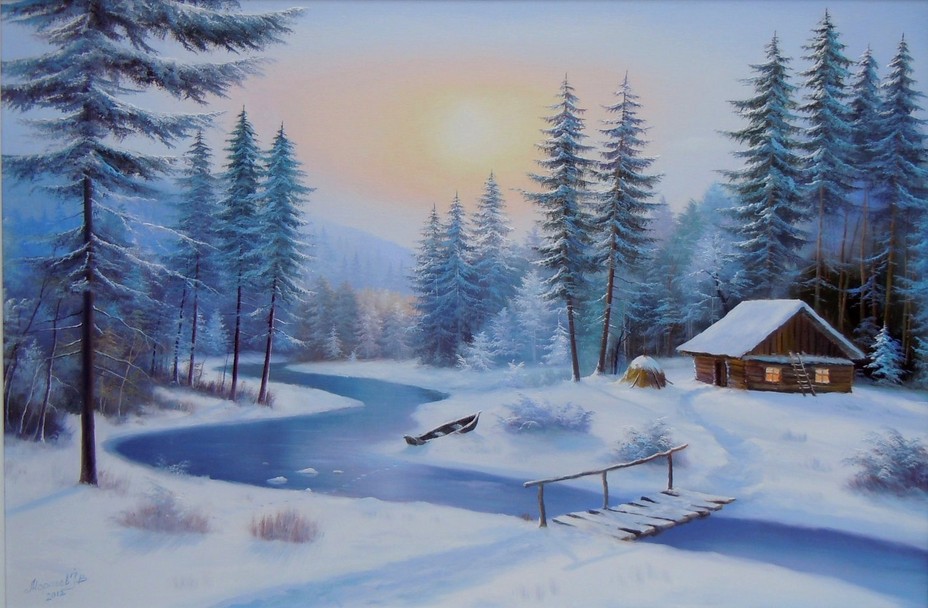 ПОЁТ       ЗИМА
АУКАЕТ…
АВТОР:Емельянова Светлана Васильевна
ДЕКАБРЬ
Я – декабрь, старший сын,Льда и снега господин.Я работы не боюсь,Днём и ночью я тружусь:Землю снегом посыпаю,Речки льдами покрываю,Чтобы дети не скучалиВ эти зимние деньки,Чтобы смело доставалиСанки, лыжи и коньки!
Н. Зубарева
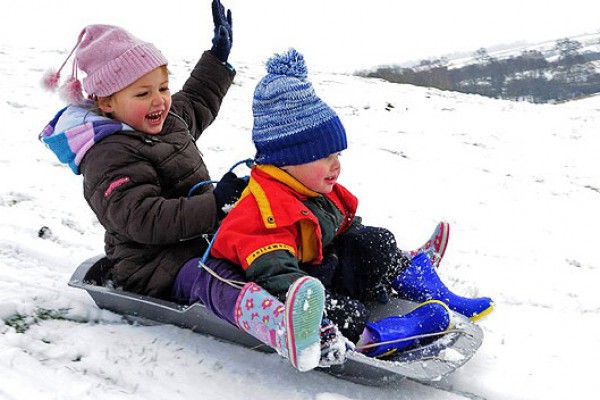 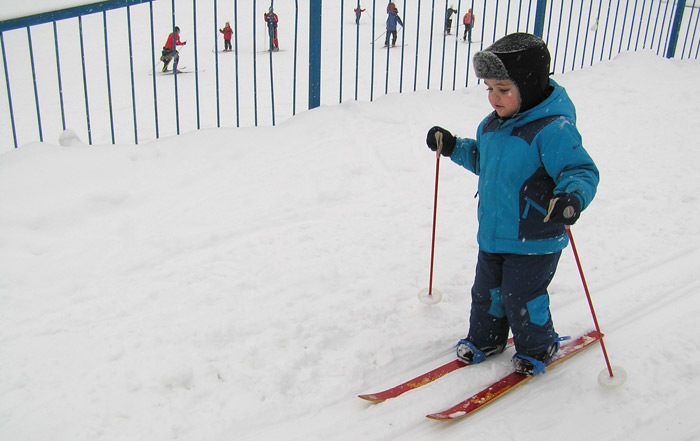 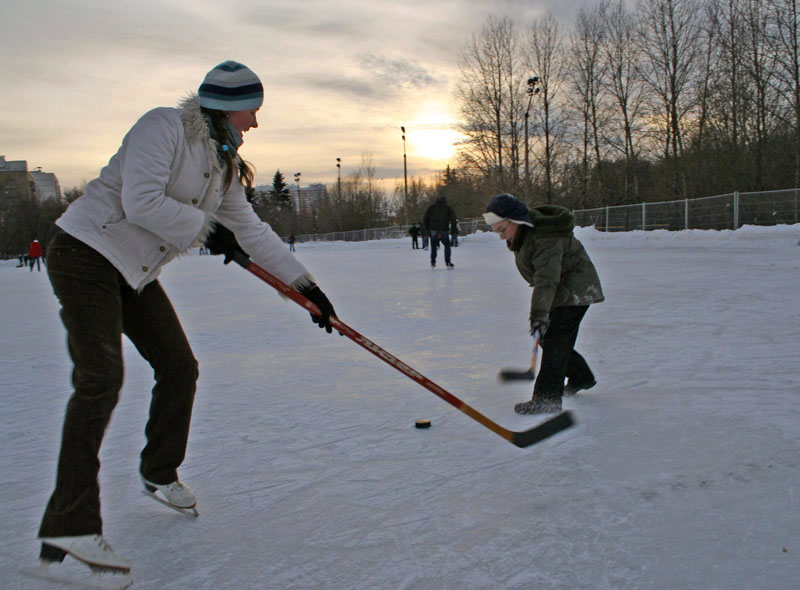 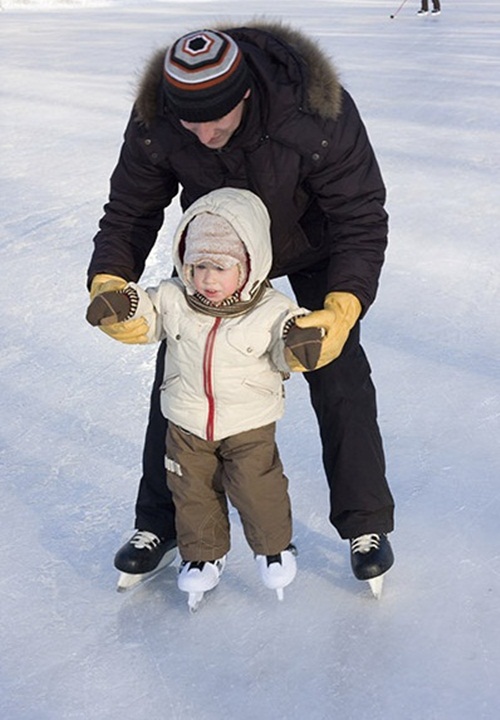 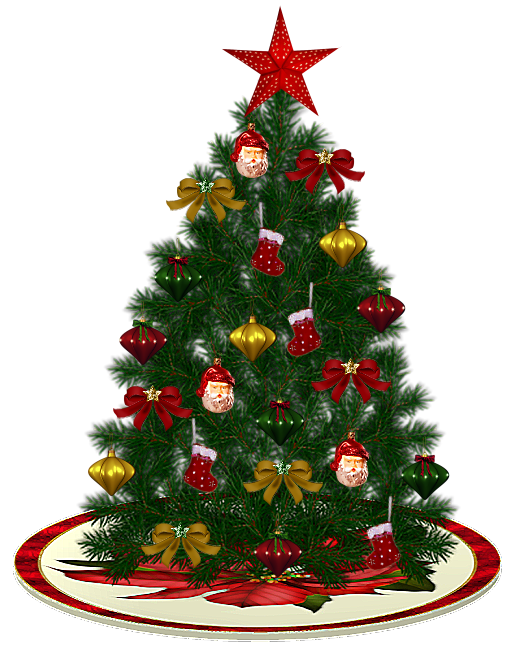 В декабре – год мудрый старыйПодведёт всему итог.Ёлка снежная, с базара,К нам войдёт через порог!
И запахнет сразу хвоей.Станем ёлку украшатьИ Мороза, как героя,С нетерпеньем поджидать.
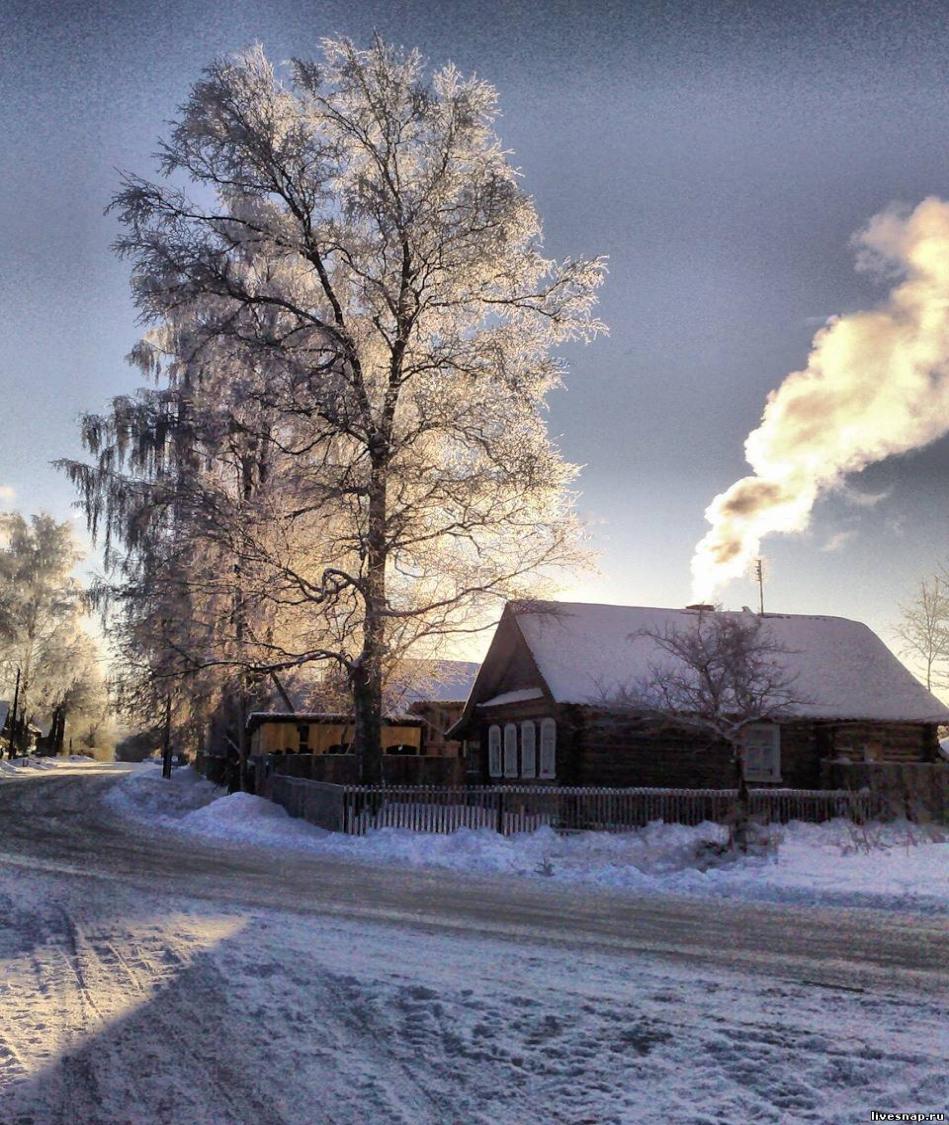 ЯНВАРЬ
Самуил Маршак
Открываем календарь —Начинается январь.В январе, в январеМного снегу во дворе.Снег – на крыше, на крылечке.Солнце в небе голубом.В нашем доме топят печки,В небо дым идет столбом.
Светлый праздник Рождества!
Нет счастливей торжества!
В ночь рождения Христова
над землёй зажглась Звезда.
 
С той поры через столетья
нам она, как солнце, светит.
Согревает верой души,
чтобы мир стал краше, лучше.
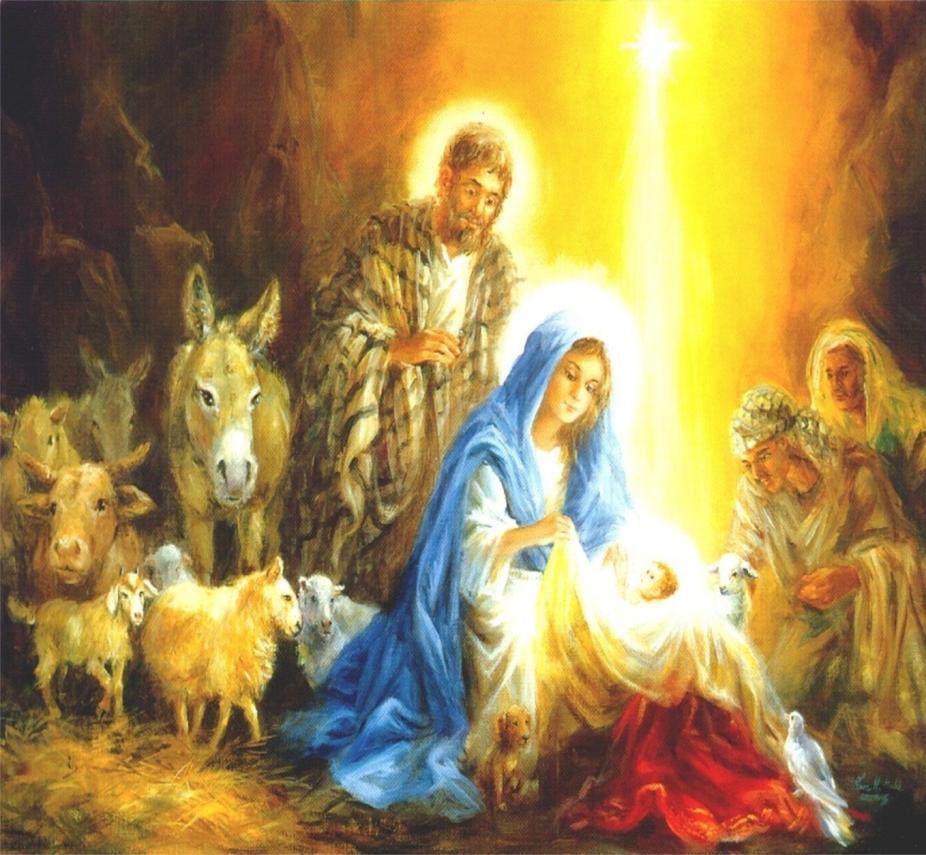 Для народа на КрещеньеНаступает обновленье.Прыгнул в прорубь с головой –Жизнь становится иной.А потом шагнешь на лед,Повернешься на восход.Руки вверх поднимешь смело,Чтоб душа твоя запела.
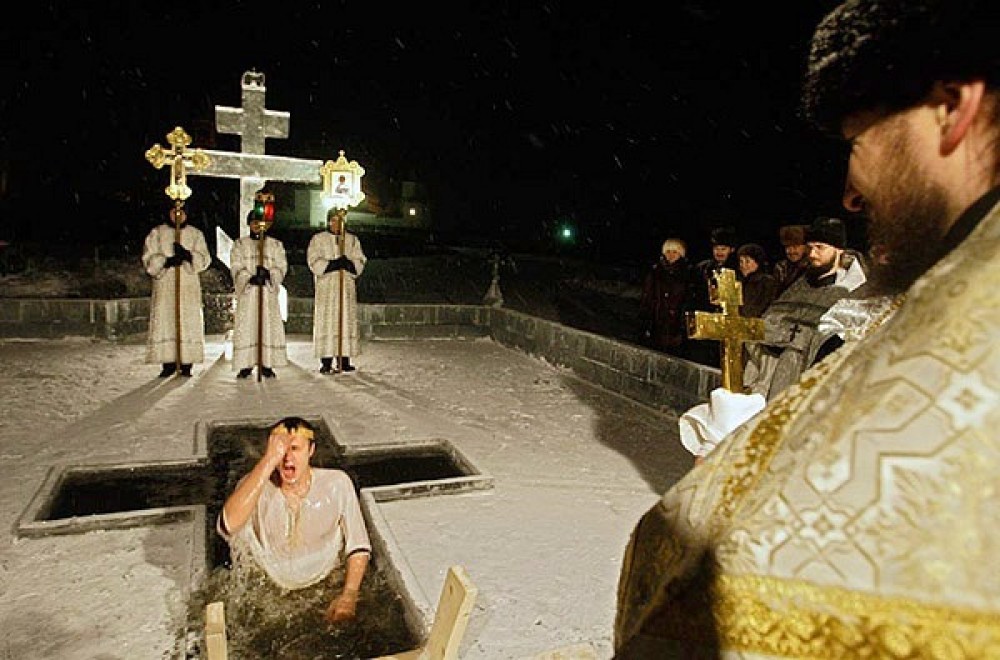 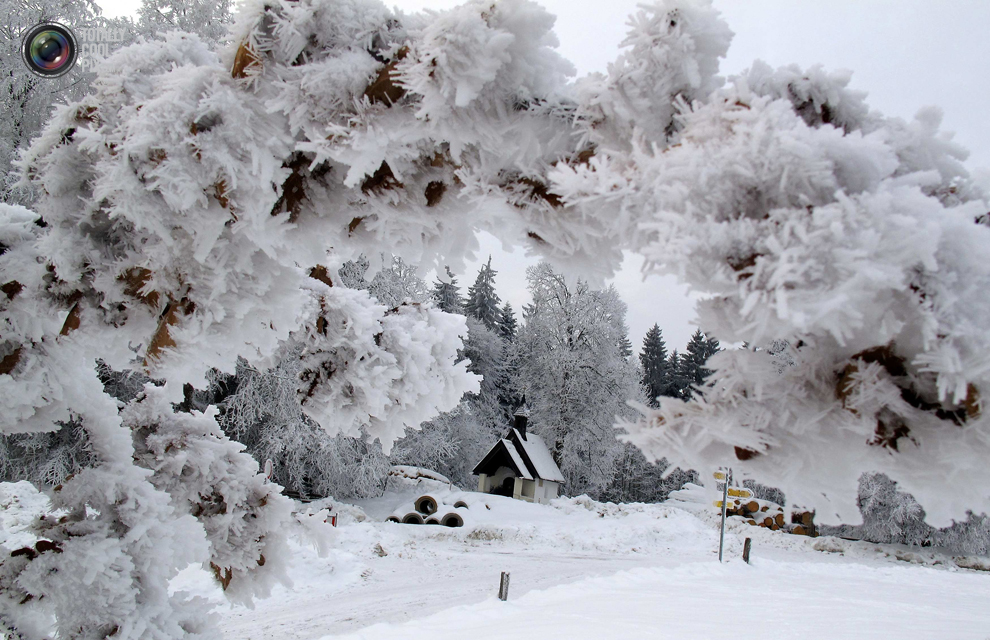 ФЕВРАЛЬ
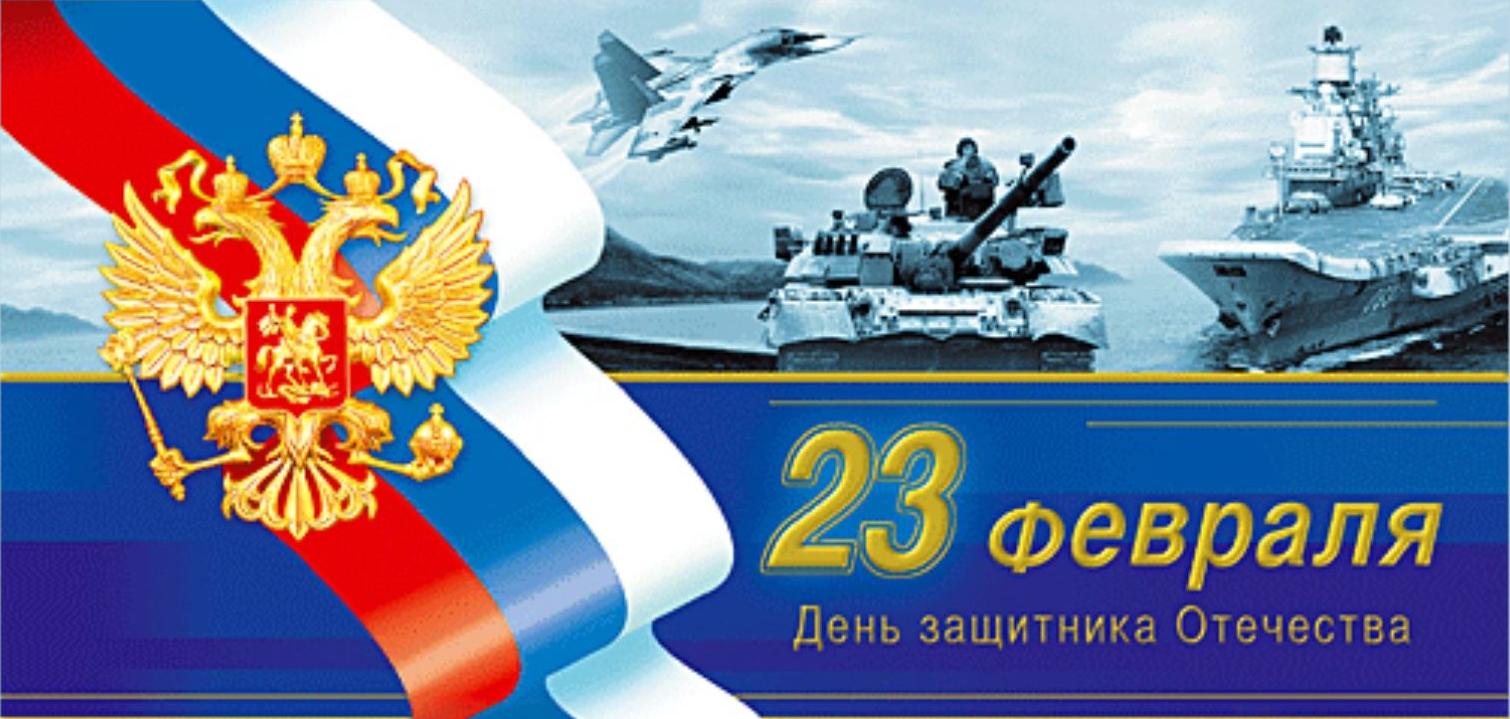 Дуют ветры в феврале,Воют в трубах громко.Змейкой мчится по землеЛегкая поземка.Поднимаясь, мчатся вдальСамолетов звенья.Это празднует февральАрмии рожденье.
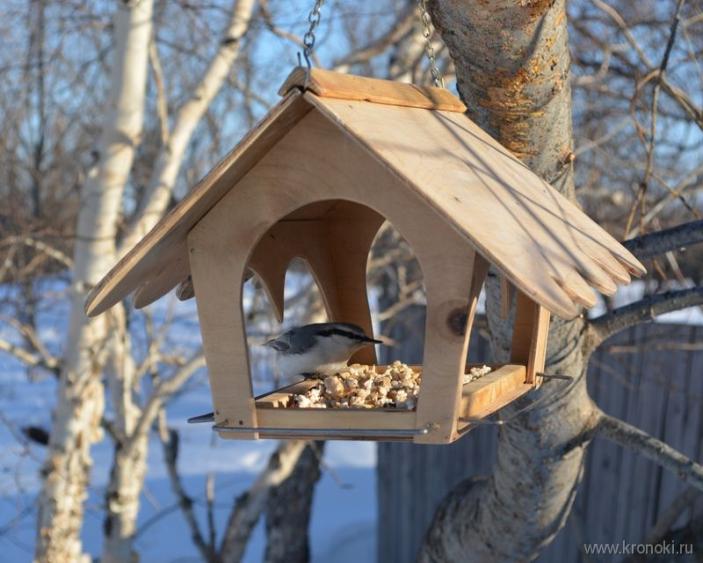 ПОМОЩЬ
ЖИВОТНЫМ
И
 ПТИЦАМ
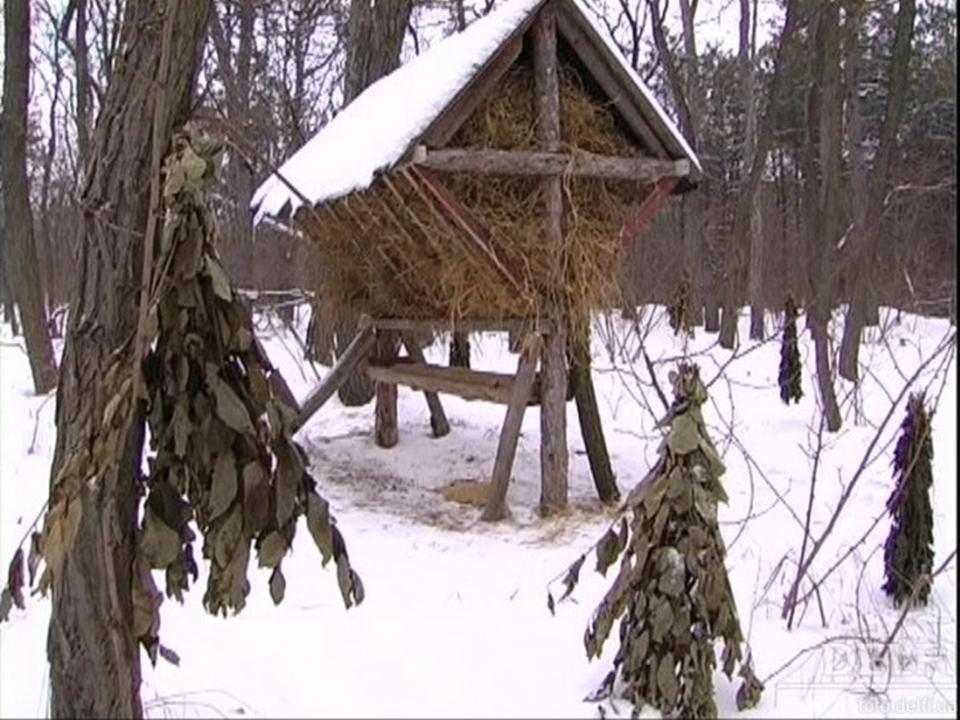 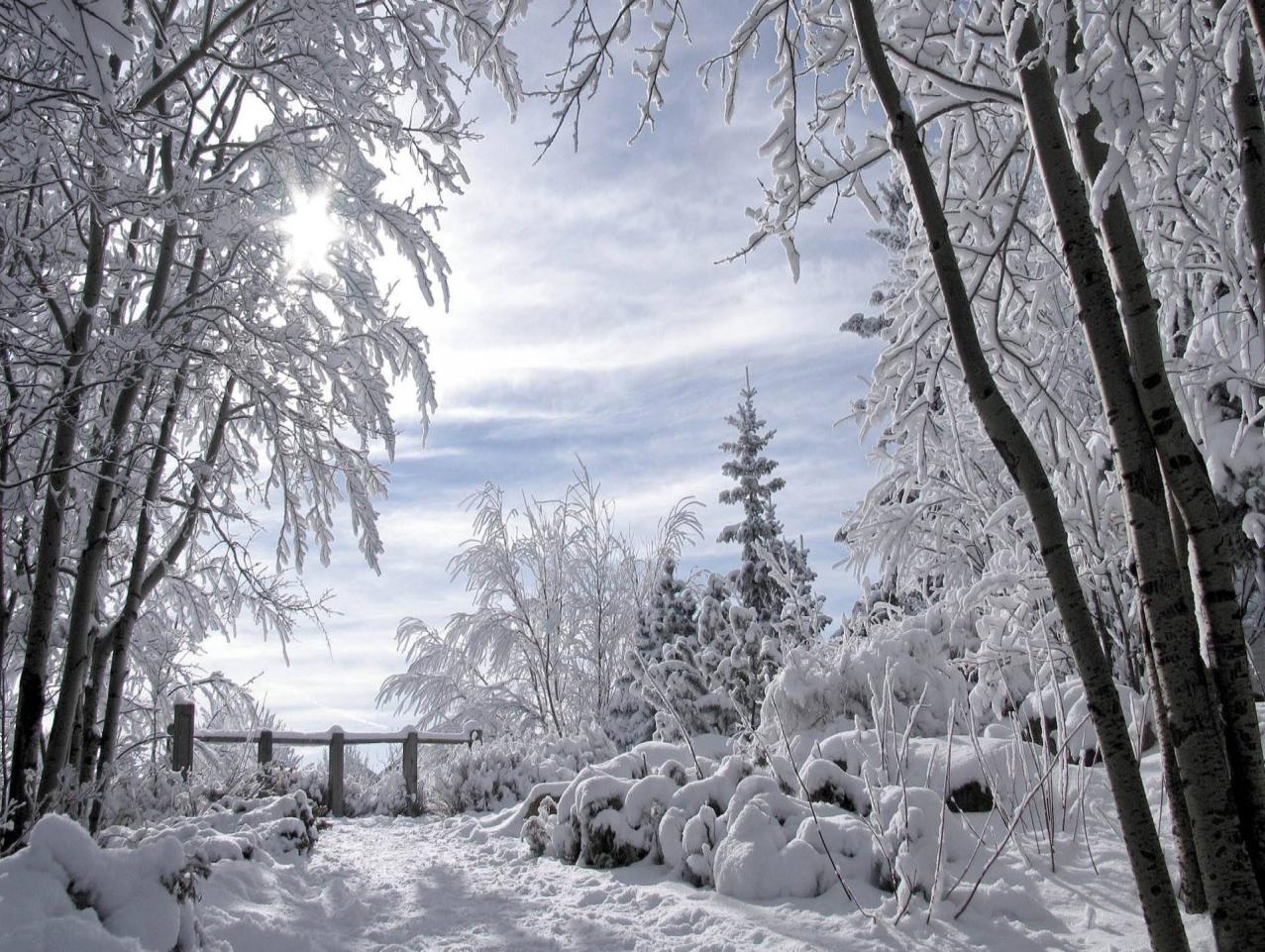 блестит.
Татьяна БоковаВ ледяной карете мчится зимушка-зимаВетер крыльями стучится в сонные дома.Расцветают скверы, парки снежной белизной.И мороз возводит арки над тропой лесной.